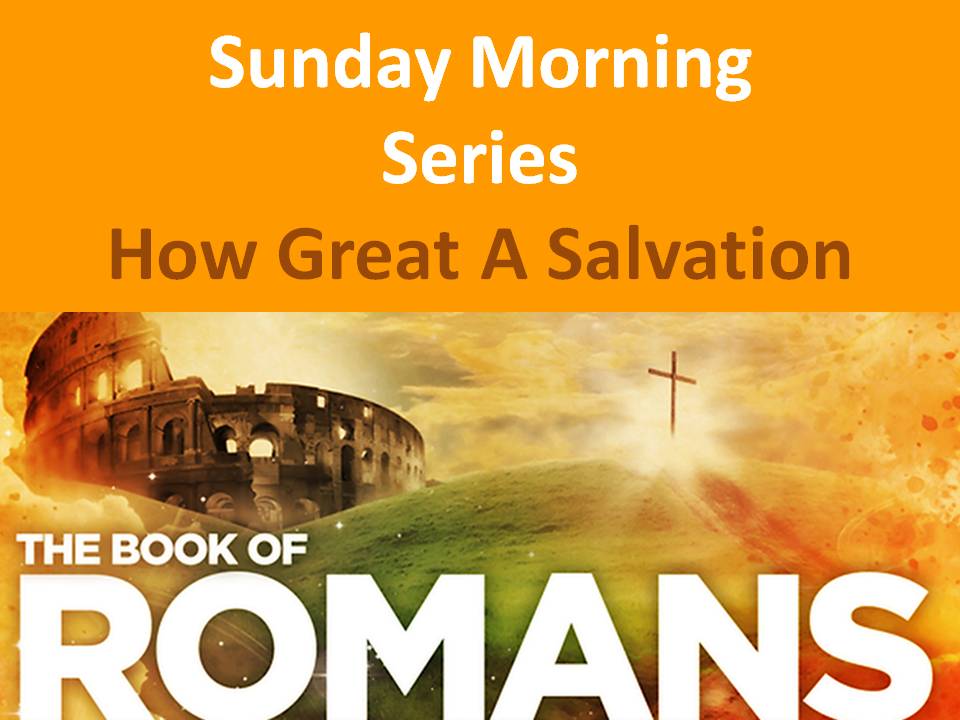 Resting on Religion
Romans 2:17-29
Religion’s Self Image  
	vv. 17-20


Boasts in knowledge  
	vv. 17-18
Boasts in good works
	vv.  19-20
[Speaker Notes: Religion’s Self Image  
	vv. 17-20


Boasts in knowledge  
	vv. 17-18
Boasts in good works
	vv.  19-20]
Resting on Religion
Romans 2:17-29
Religion’s Sin  vv. 21-24


What they were doing
	vv. 21-22
The results
	 vv.  23-24
[Speaker Notes: Religion’s Sin  vv. 21-24


What they were doing
	vv. 21-22
The results
	 vv.  23-24]
Resting on Religion
Romans 2:17-29
Religion’s Security  vv. 25-29


Paul is dealing with the false security
of ceremony = circumcision was a 
mark of God’s covenant with 
Abraham  and his descendants.
[Speaker Notes: Religion’s Security  vv. 25-29


Paul is dealing with the false security
of ceremony = circumcision was a 
mark of God’s covenant with 
Abraham  and his descendants.]
Resting on Religion
Romans 2:17-29
Applications:

What are you relying on to bring you purpose in life?
How do you practice what you preach?  Are there any areas of your life where you are failing?  How will you change?
How will you respond to this message?
[Speaker Notes: Applications:

What are you relying on to bring you purpose in life?
How do you practice what you preach?  Are there any areas of your life where you are failing?  How will you change?
How will you respond to this message?]